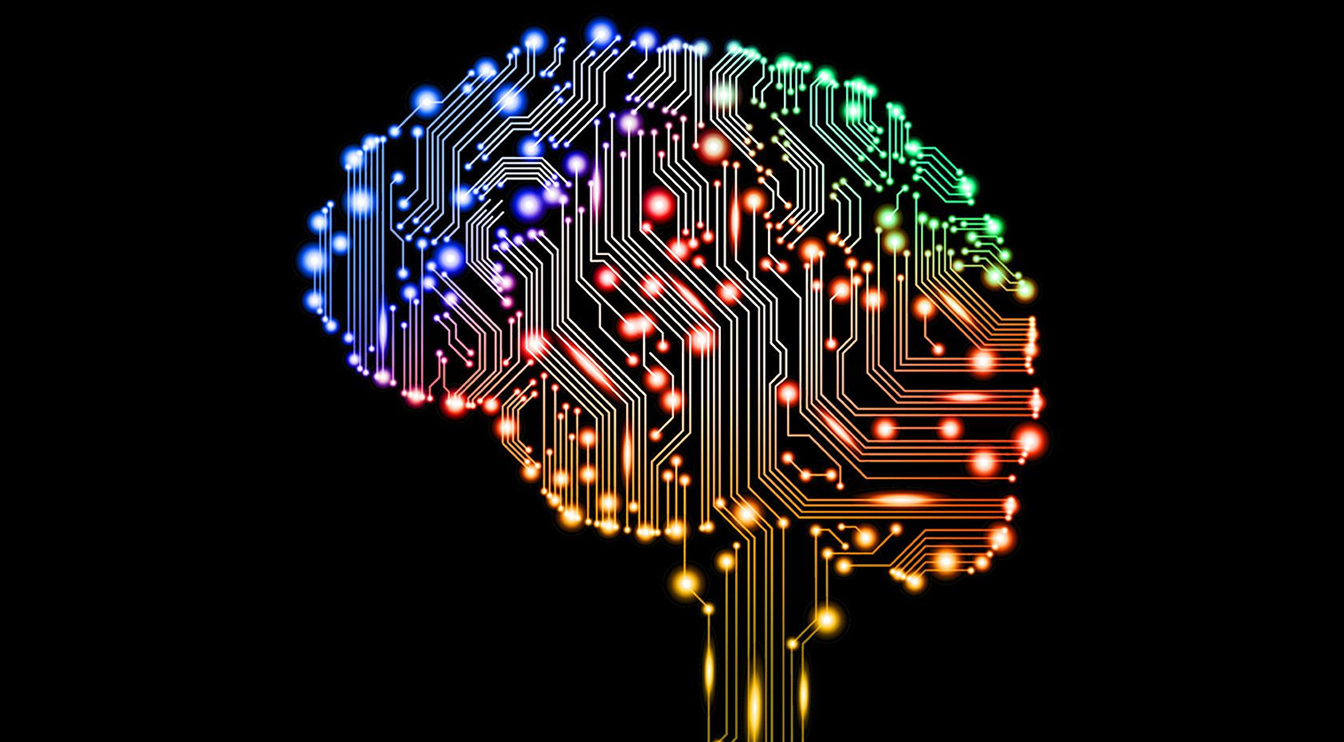 AI and the Future
Windsor SIRS
November 20, 2023
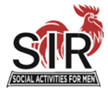 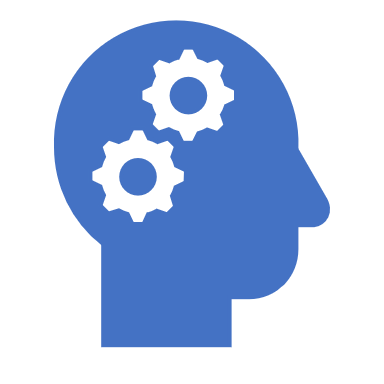 What is AI?
AI stands for "Artificial Intelligence." It is a branch of computer science that deals with the development of intelligent machines that can perform tasks that would typically require human intelligence. AI aims to create computer systems capable of learning, reasoning, and problem-solving.
AI can be categorized into two types: Narrow AI and Generative AI. Narrow AI, also known as Weak AI, refers to AI systems that are designed to perform specific tasks, such as voice recognition, image classification, or playing chess. These systems are specialized in a particular area and lack the ability to generalize beyond their specific domain.
On the other hand, Generative AI, also known as Strong AI or AGI (Artificial General Intelligence), refers to AI systems that possess the ability to understand, learn, and apply knowledge across various domains, similar to human intelligence. General AI can perform any intellectual task that a human can do, making it capable of reasoning, understanding natural language, and adapting to new situations.
AI utilizes several techniques and methodologies to achieve its objectives. Some common approaches include machine learning, which involves training algorithms on large datasets to learn patterns and make predictions, and deep learning, a subset of machine learning that uses artificial neural networks to mimic the structure and function of the human brain.
[Speaker Notes: We are just beginning to use AI. It isn’t always accurate. They have "hallucinations”. Large language models Deep Mind announced it has successfully used artificial intelligence to predict the 3D structures of nearly every catalogued protein known to science. That's over 200 million proteins]
What Can it be Used For?
What Can it be Used For?
What Can it be Used For?
What Can it be Used For?
What are Some Concerns with AI
AI Concerns
AI Concerns
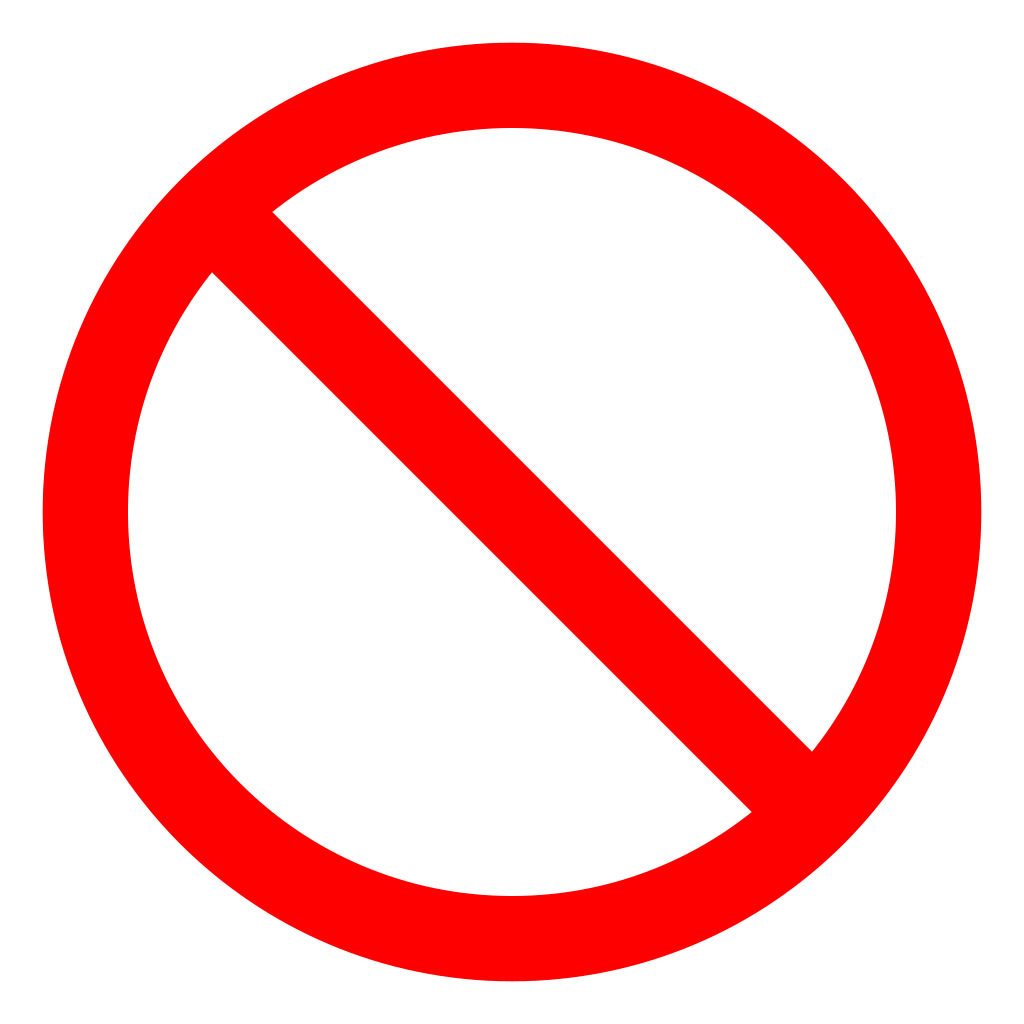 Wrong answers known as Hallucinations.
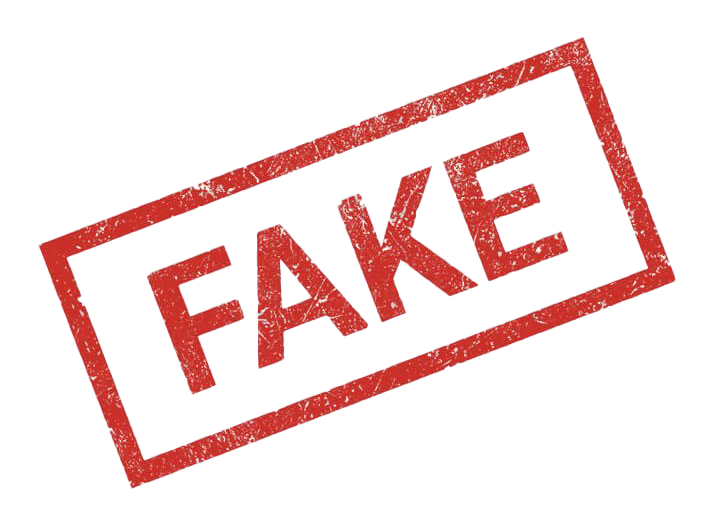 Deep Fakes. Pictures, video and sound which aren’t real
This Photo by Unknown Author is licensed under CC BY-SA
[Speaker Notes: Hallucinations, lawyer]
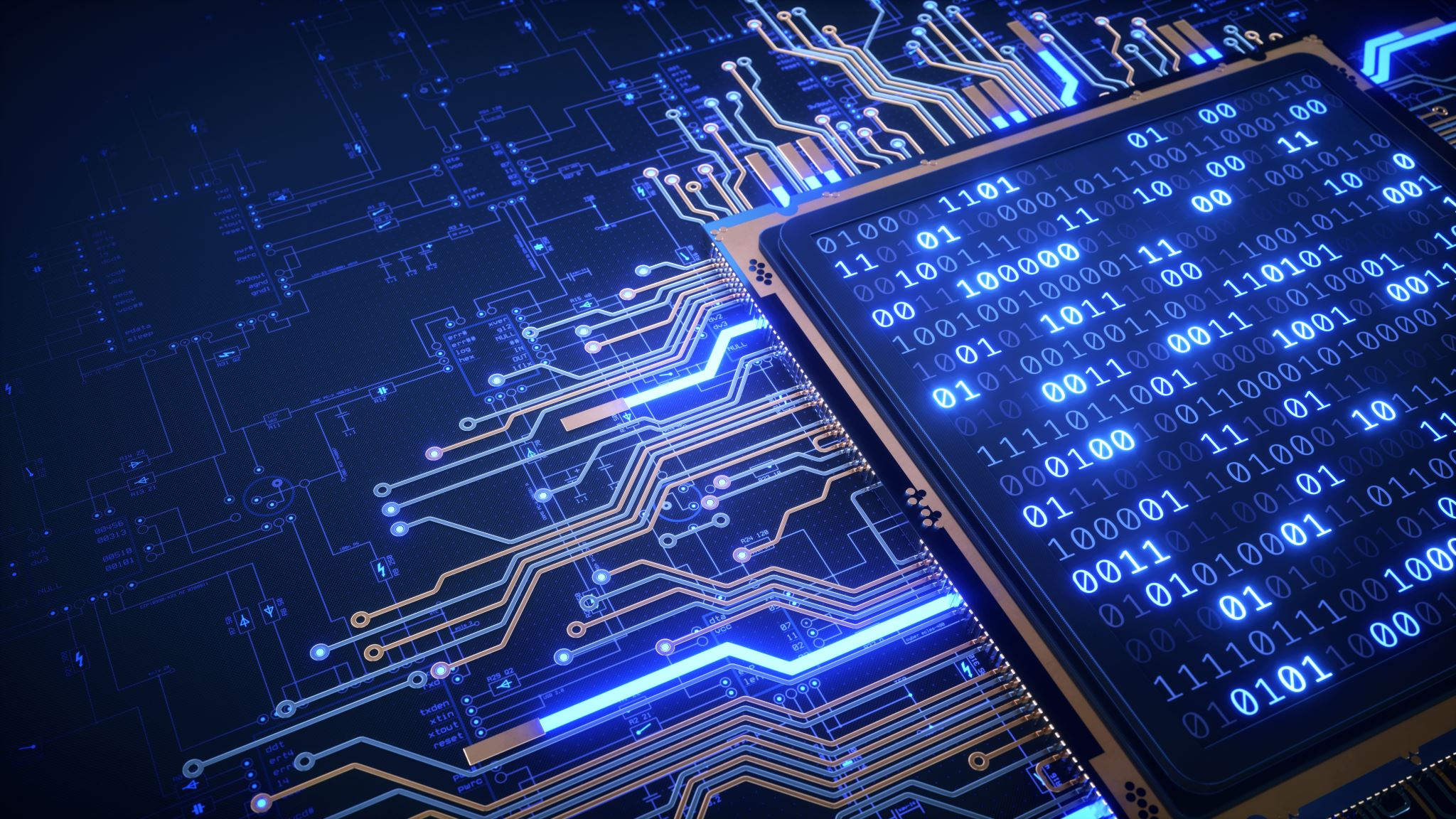 Companies Providing End User AI Products
OpenAI: the creator of Chat GPT and Dall-E 3 which brought generative AI to major public attention. Their programs can do both text and visual results.
Google: Google offers various AI-powered products and services, including Google Assistant now with Gemini (voice-activated virtual assistant), Google Photos (with automatic image recognition and organization), and Google Translate (language translation).
Amazon: Amazon has integrated AI into many of its consumer offerings. The most notable example is Amazon Alexa, the virtual assistant used in devices like the Amazon Echo smart speakers. Alexa can perform tasks, answer questions, and control smart home devices.
Apple: Apple incorporates AI into its products and services, such as Siri (voice assistant for iOS devices), which can perform tasks, provide information, and interact with apps. Additionally, Apple uses AI techniques for features like facial recognition in the Photos app and personalized recommendations in Apple Music.
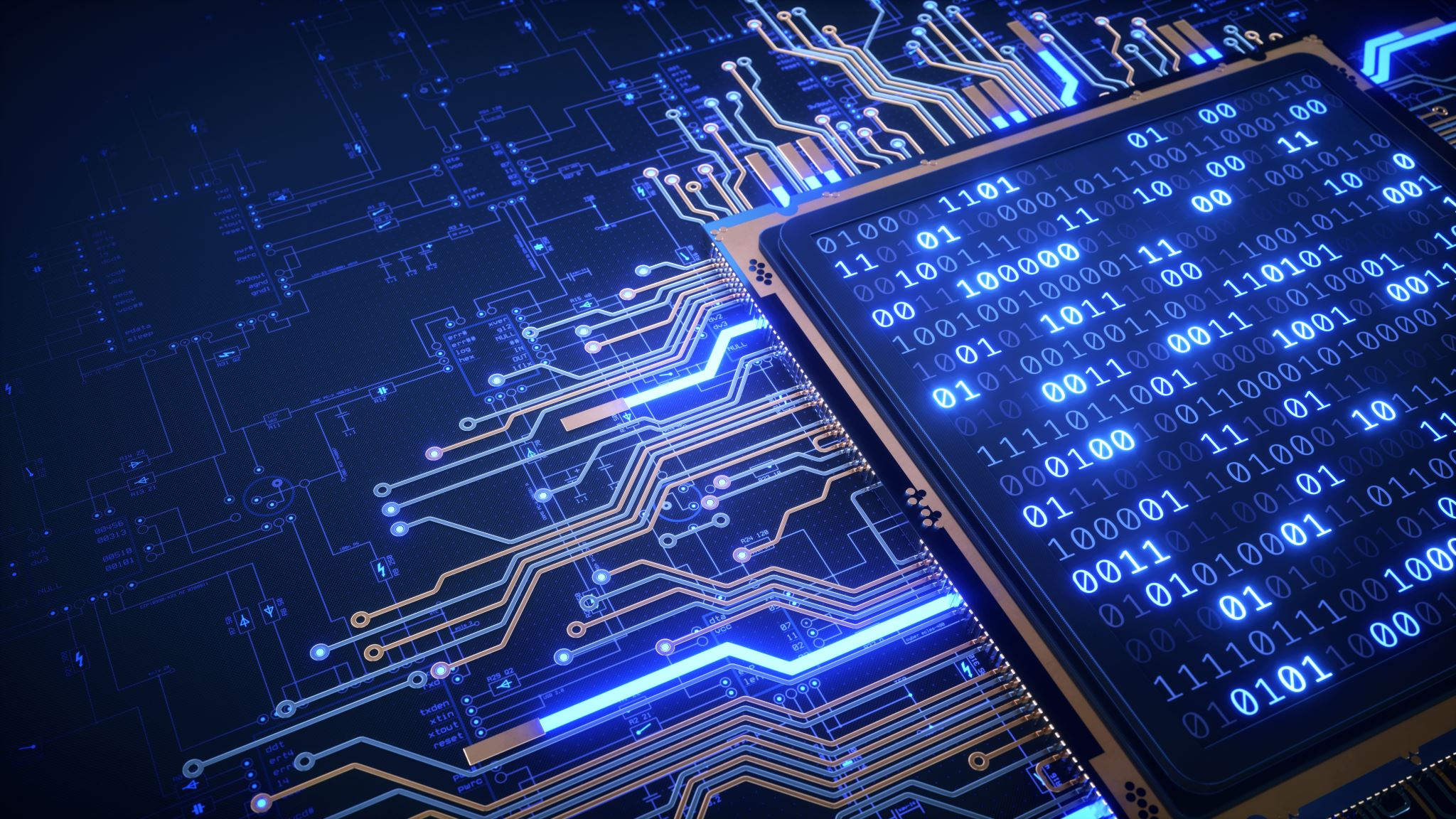 Companies Providing End User AI Products
Facebook: Facebook utilizes AI in various ways to enhance user experiences. Examples include facial recognition for photo tagging, content recommendation algorithms, and automated language translation on the platform.
IBM: IBM offers Watson, an AI platform that provides solutions for various industries, including healthcare, finance, and customer service. While primarily focused on enterprise applications, IBM Watson also has consumer-facing implementations, such as AI-powered chatbots.
Anthropic: Producer of the general AI Claude. Claude is a chatbot capable of text and gaphics.
Samsung: Samsung incorporates AI into its consumer electronics products, including smartphones, smart TVs, and home appliances. Their virtual assistant, Bixby, is designed to provide voice-based assistance and control over Samsung devices.
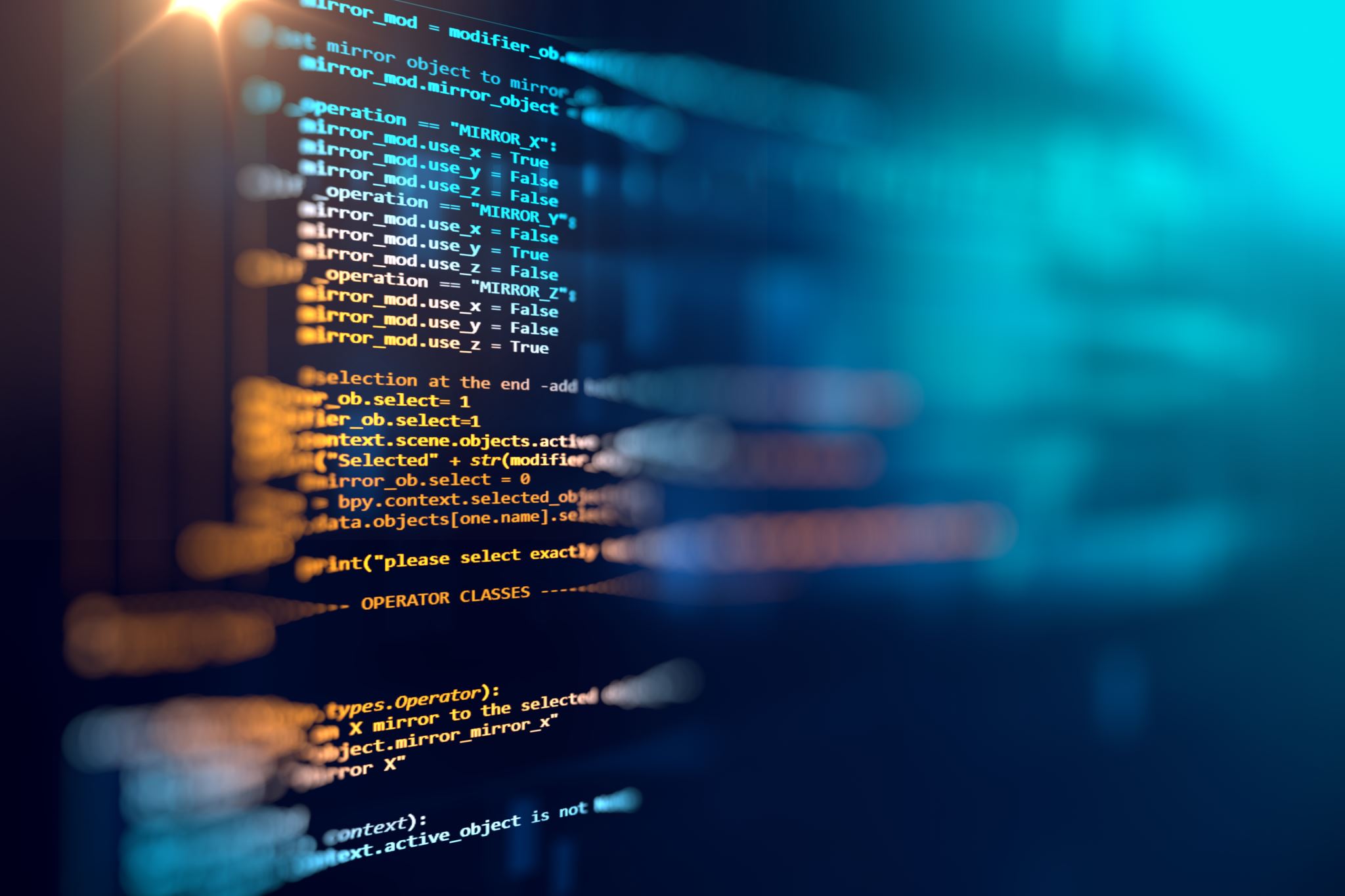 AI Software
Text
Google Gemini https://gemini.google.com/app
Microsoft Co-pilot in Edge and Windows 10-11
Chat GPT https://chat.openai.com
Claude https://www.anthropic.com/claude 
Image
DALL-E 3 https://openai.com/dall-e-3 
Microsoft Designer https://designer.microsoft.com/ 
Google  Image FX https://aitestkitchen.withgoogle.com/tools/image-fx
Google Claude, Chat GPT, and Microsoft all have apps for computers and/or phones.
How to Use Consumer Facing AI
Go to the website of the AI you wish to use or open its App.
Sign up/Sign in as required
Enter the text for the result you are looking for (e.g. “What is the purpose of the California men’s group SIRS  or “Draw a picture of a group of older men drinking coffee”
When the result is provided you can usually enter corrections or refine your original request if the result isn’t exactly what you were looking for.
Prompt: What is the purpose of the California men's group SIRS
Result: The purpose of the California men's group SIRS (Sons In Retirement) is to provide retired or semi-retired men with opportunities for social interaction, camaraderie, and activities. SIRS chapters typically organize various events, outings, and meetings where members can engage in recreational, educational, and community-oriented activities. Additionally, SIRS often serves as a support network for its members, offering friendship and assistance during the transition into retirement and beyond.
AI Generated Text
Source: 
ChatGPT 3.5
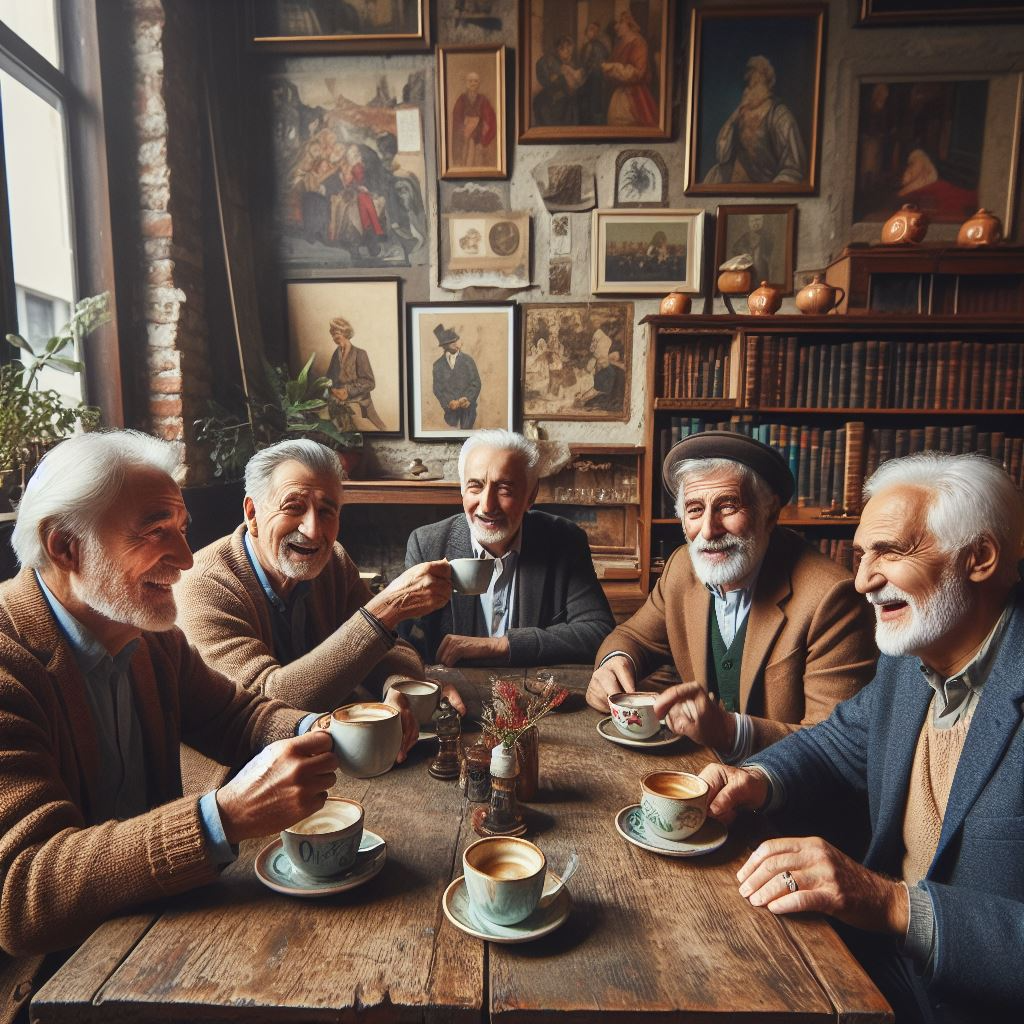 AI generated image
Prompt: “Draw a picture of a group of older men drinking coffee.”
[Speaker Notes: A.I. buddies]
AI generated image
Prompt: “Draw a picture of a group of older men drinking coffee in the style of Van Gogh.”
[Speaker Notes: A.I. buddies]